СВЕТОФОР
Воспитатель ГБДОУ №100 Центрального района Бреус И.С.
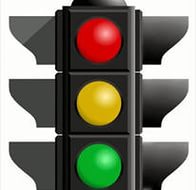 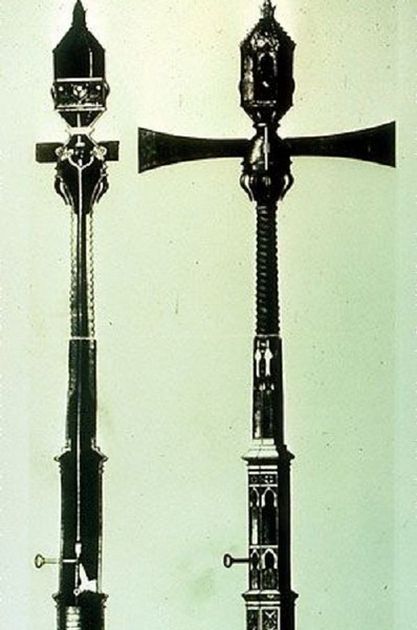 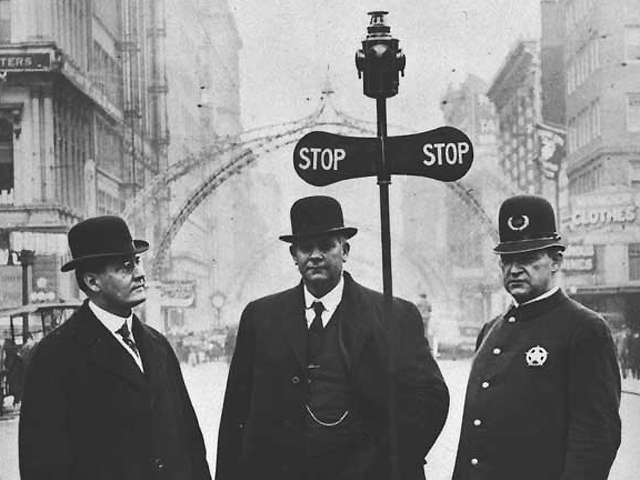 Первый в мире светофор появился 10 декабря 1868 года в Лондоне напротив здания Парламента.
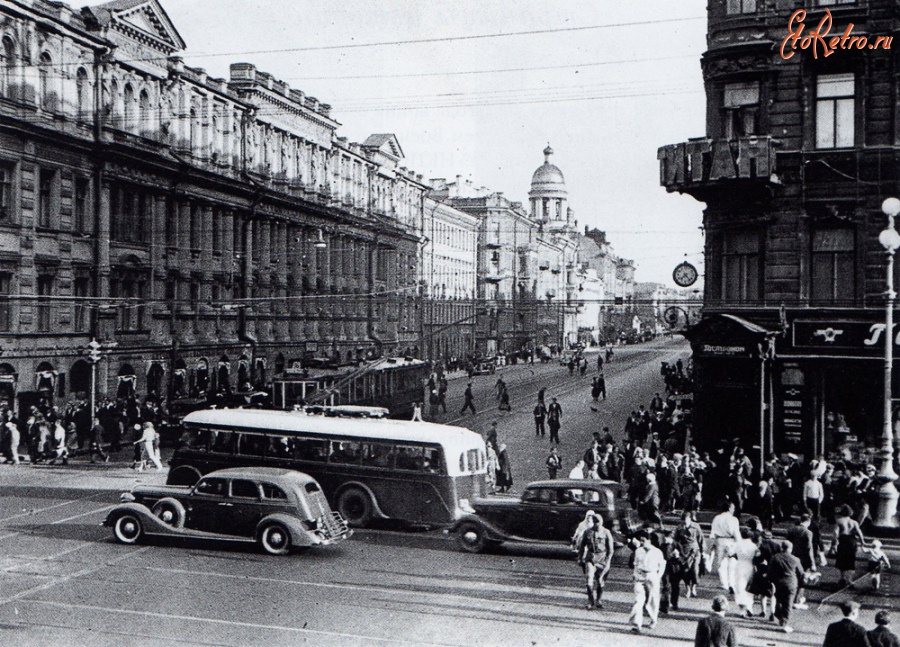 В СССР первый светофор установили 15 января 1930 года в Ленинграде, на пересечении Невского и Литейного проспектов.
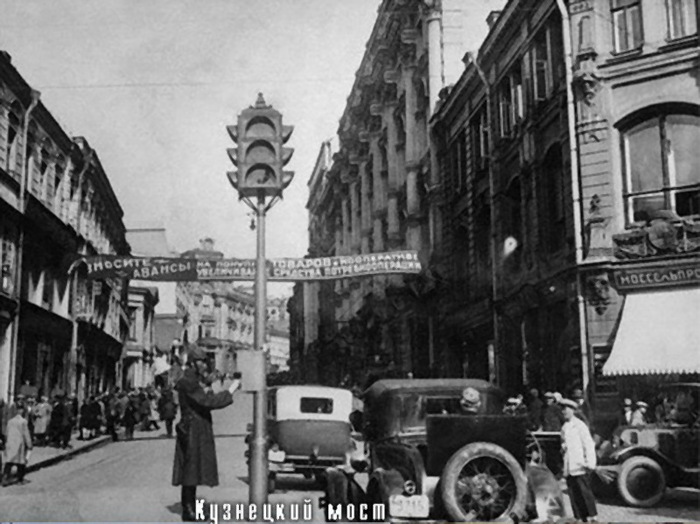 Первый светофор в Москве появился 30 декабря того же года на углу улиц Петровка и Кузнецкий мост.
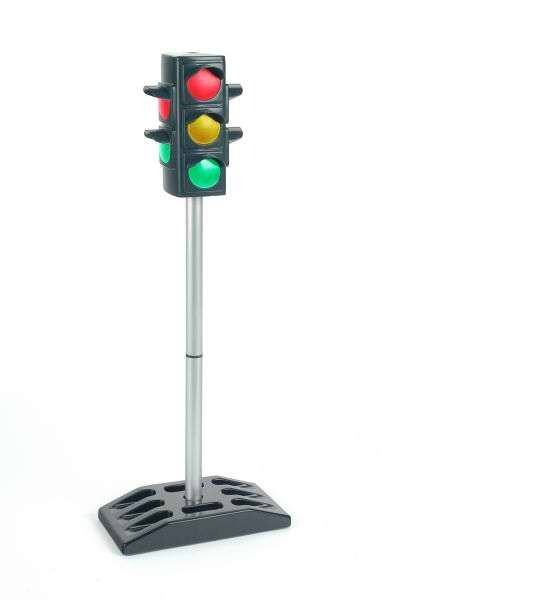 Светофор –самый главный на дороге, ему подчиняются и водители, и пешеходы. У него одна нога и три круглых глаза: верхний красный, средний – желтый, а нижний – зеленый. Светофор указывает, кому можно ехать или идти, а кому надо оставаться на месте. Все должны его слушаться.
Красный – стой

Желтый – готовься

 Зеленый - иди
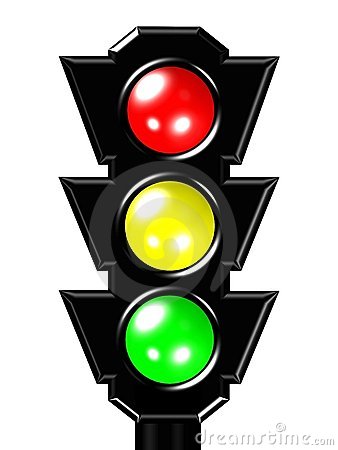 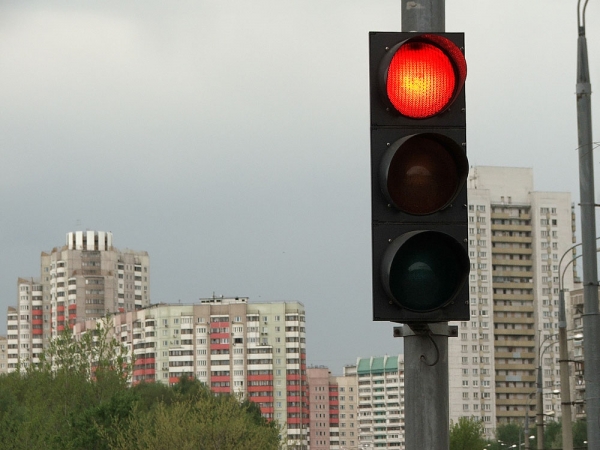 Если красный свет горит,
Пешеход всегда стоит.
Если видишь красный свет,
Это значит – хода нет!
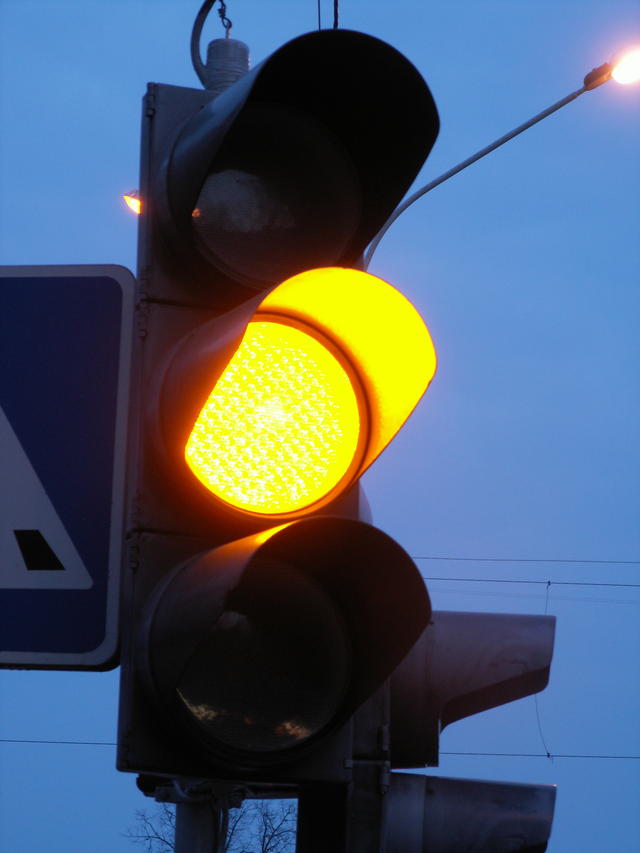 Желтый свет – не очень строгий: 
Жди, нам нет пока дороги. 
Ярко-желтый глаз горит: 
Все движение стоит
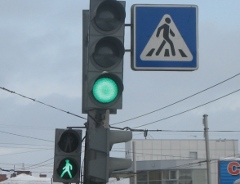 Наконец, зеленый глаз
Открывает путь для нас.
Полосатый переход
Пешеходов юных ждет!
Светофор для пешеходов. На нем изображено два человечка – красный и зеленый. Красный человечек нарисован стоящим, а зеленый – идущим. Зажегся красный человечек, значит стой на месте, дорогу переходить нельзя! Как только загорится зеленый шагающий человечек, можешь смело переходить дорогу.
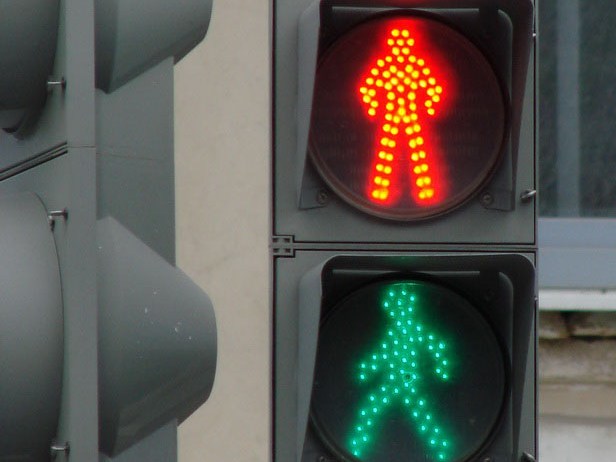 Стойте



Идите
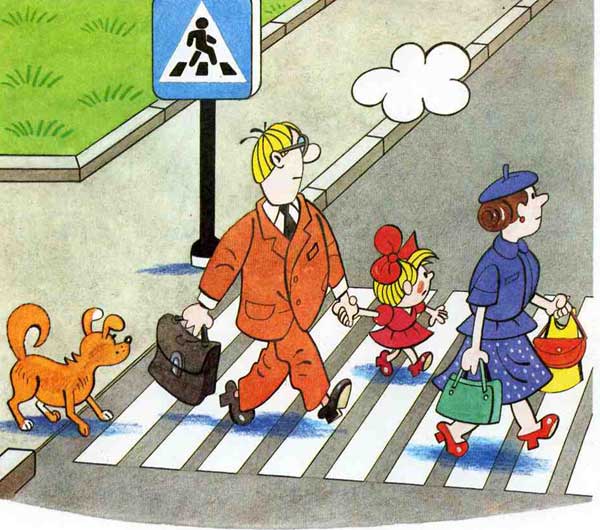 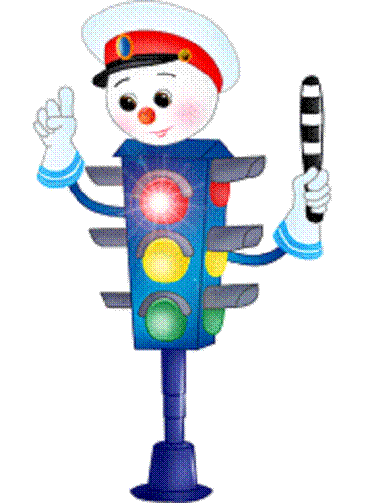 День и ночь несет дозор 
У дороги светофор.
 Он цветами своих глаз 
От беды спасает нас.
5 августа. Международный день светофора
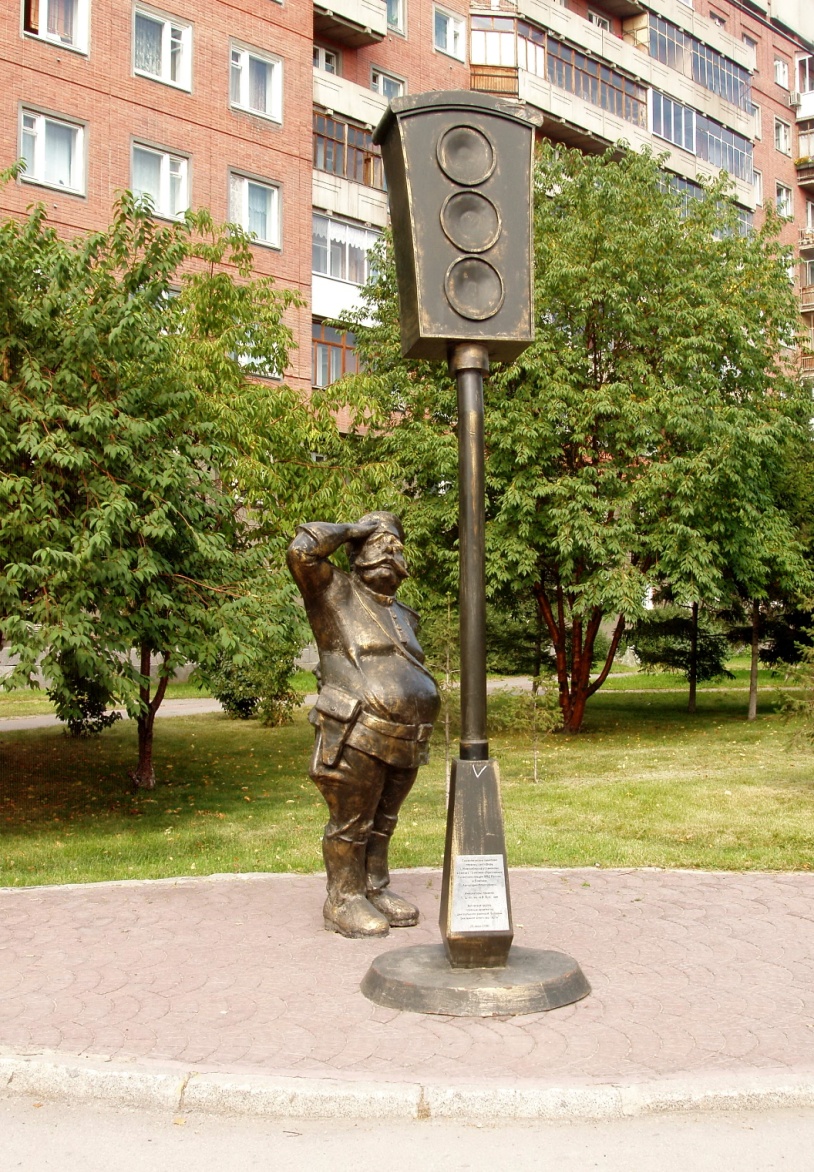 Памятник светофору (Новосибирск) — первый в России  памятник. Представляет собой скульптурную композицию в виде постового, который приветствует светофор. Церемония открытия памятника состоялась 25 июня 2006 г.
Спасибо за внимание!